Riding the Elephant and Giving Voice to Values:Developing Students’ Capacity to Cope with Ethical Dilemmas in Legal Practice
Elizabeth Curran and Vivien Holmes
Outline of this session:
Behavioural Ethics and Giving Voice to Values- what do they offer?
You practise GVV: ‘Belated Witness’ and ‘Underfunded’
Feedback on GVV: from
	students and mentors.
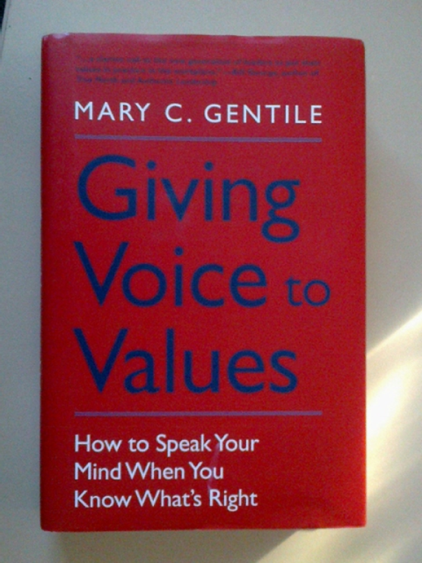 [Speaker Notes: NB – not a psychologist.  What follows is a taster of main themes in the literature.  Important legal ethics teaching is informed by insights of other disciplines.]
Ethical Decision Making
Kholberg (1960’s):
Moral thought and action are
 logical and rule governed.
function of rational brain

Moral development is progression to ‘higher’ level of moral deliberation.
Kholberg’s Rational deliberative model :
is still influential and appeals to lawyers! BUT
Challenged by years of research in many disciplines
Ethical judgements often driven by intuitive, somatic, emotional responses
Deliberate moral reasoning often justifies our intuitive judgment after the fact.
[Speaker Notes: Appeals to Lawyers: It is reason and rule based.  NB –ANU study by colleagues:  rational thinking increases over first year of study; experiential thinking decreases.  

O'Brien, M, Tang, S & Hall, K 2011, 'Changing Our Thinking: Empirical Research on Law Student Wellbeing, Thinking Styles and the Law Curriculum', Legal Education Review, vol. 21, no. 2, pp. 149-182.:  ‘In our sample, lower levels of experiential thinking were associated with increased symptoms of psychological distress by the end of the first year of law study.’ NB ‘rational and experiential modes of thought are effective in different ways. The quick and emotion-driven nature of the experiential system in no way makes it ‘irrational’ in the common meaning of the word; nor does the rational system imply that this is a way of thinking which always produces the ‘optimal’ result after exhaustive calculations.]
Elephants Rule!
Elephant (automatic processes): intuitive, emotional, somatic 

Rider : conscious, verbal thinking

“Elephants rule!”
[Speaker Notes: Elephants rule: Jonathon Haidt ‘the elephant (automatic processes) is where most of the action is in moral psychology.’ [p83]  Rider is the less powerful player. J Haidt The Righteous Mind. Why Good People are Divided by Politics and Religion. Vintage 2012

 Reasoning matters :’ intuitions can be shaped by reasoning, especially when reasons are embedded in a friendly conversation, or an emotionally compelling novel, film or news story’ (J Haidt p83). Complicated feedback loop]
Behavioural Ethics:
How people actually behave when making ethical decisions.
What are the psychological and situational factors that cause many people to be blind to their own unethical conduct?
Psychological, cognitive , situational influences on ethical decision making:
Examples:
Framing
Overconfidence bias
Peer influence/conformity
Obedience to authority
Slippery slope
Self serving bias
Confirmation bias
Rationalisation
Status quo bias
Giving Voice to Values…
‘uses research on how we actually think and behave – the ways we fool ourselves into thinking we are better and smarter, more ethical and rational - in the service of our better aspirations…’ [Gentile]

…experimenting with what might be…
[Speaker Notes: Quote is from Mary C Gentile, ‘Values-Driven Leadership Development: Where We Have Been and Where We Could Go’ (2012) 9 Organization Management Journal 188, 194- 195.]
Giving Voice to Values
‘Not about deciding what is the right thing to do,…
but about how to get it done’.
10
[Speaker Notes: Mary C Gentile.  Giving Voice to Values. 2010 Yale Uni Press.

Emphasis not on discussion of ‘what is right’ but how to do it.]
7 Pillars of GVV
[Speaker Notes: G.V.V. Pillar 1: Values
1.Know and appeal to a short list of widely shared values. Don’t assume too little – or too much – commonality with the viewpoints of others.

2. Believe that you have a choice about voicing your values and know what has helped – and hindered you – in the past so you can work around these factors

3. Normalization means expecting values conflicts so that you approach them calmly and competently. Over-reaction can limit your choices unnecessarily

4. Define your personal and professional purpose explicitly and broadly before conflicts arise, and appeal to this sense of purpose in others. 

5. Self-knowledge and alignment : voice and act on your values in a way that is consistent with who you are and builds on your strengths.

6. By anticipating the typical reasons & rationalizations given for ethically questionable behavior, you are able to identify and prepare well-reasoned responses.  Sometimes these ‘reasons’ are the unspoken assumptions of an organisation.

7. Practise: You are more likely to say words that you’ve pre-scripted for yourself, and more likely to “voice” your values, with scripting and practice.]
Reasons and Rationalisations: What’s going on here?
Be mindful of what is influencing yourself and others:
 Obedience to authority? Overconfidence bias?
Common rationalisations: 
No one will know
It’s standard practice
It’s not my responsibility
This is in the client’s best interests
Situation ? urgency can shift our focus
[ ‘Belated Witness’ video – you are asked to ‘witness’ etc an affidavit that has been signed by the client.  You did not see the client sign, nor take the oath/affirmation.]
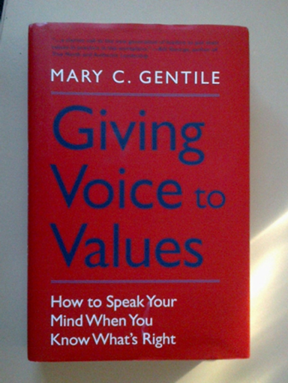 Practise a GVV approach:
Assume you will not witness the document.  
Who are the key stakeholders and what is at stake for them? 
What are the main arguments you are trying to counter? What are the reasons and rationalisations others may have to encourage you to ‘witness’ the document?
What are you most powerful and persuasive response to these reasons and rationalisations?  
To whom should your argument be made?  When and in what context?
Prepare to make your argument: to whom will you talk and what will you say? How will you frame the issue?  
Discuss your dialogue plan with a colleague and then test it out.  The colleague’s role is that of a joint problem solver.
[ ‘Underfunded’ video – scenario based on James Hardie case study.  CEO tells you as senior (outside) lawyer not to worry about whether compensation fund is underfunded.  Stick to the law.]
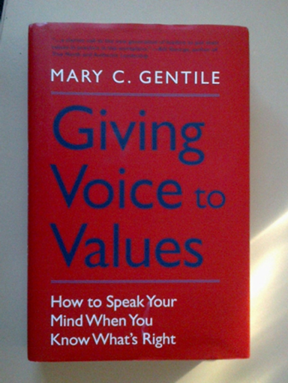 Practise a GVV approach:
Assume you do not think you should just ‘stick to the law’.  
Who are the key stakeholders and what is at stake for them? 
What are the main arguments you are trying to counter? What are the reasons and rationalisations the CEO is employing to justify his stance?
What are you most powerful and persuasive response to these reasons and rationalisations?  
To whom should your argument be made?  When and in what context?
Prepare to make your argument: to whom will you talk and what will you say? How will you frame the issue?  
Discuss your dialogue plan with a colleague and then test it out.  The colleague’s role is that of a joint problem solver.
Student feedback:
Student: the role plays, although people don’t like them, I think they’re really valuable 
Interviewer:	Do you think that you might use some of the giving voice to values approaches in the future in your workplace?
Student:    No doubt about it. I certainly will.
Student feedback:
‘I did have a few value conflicts, [but] I never had a plan or an idea or a focus on how actually these things can be dealt and I was confused.  I always thought that, you know, it’s probably best to leave it…  [the GVV exercises] gave me some inputs… in that I can do something.’
Student feedback:
I feel a lot more confident that...I can actually …maintain my values and still work within an organisation which could actually benefit from hearing a different point of view.  And that doesn’t compromise who I am, as long as I don’t let go of my values, and I continue to remind them of what might be another way
of looking at things.
Student feedback
Three of us presented on the scenarios and two people spoke from their own experience. We got a lot of information out of that and some useful skills and tips and even … forms of words that you might want to use in difficult situations...
Mentors’ feedback:
I had a student email me and say "X happened at work today and I thought about GVV

Ethical dilemmas happen on a daily basis in practice, it is lovely to have a tool to assist students to ‘steel themselves’ for these conversations; even getting students to really think about ‘what you want?’ in advance of having these conversations is important.
Mentors’ feedback:
One student said to me " I think that practising this makes perfect."
 One student thought it would be hard to have the conversation [about working hours], but he thought he might now have the confidence to have the discussions.
Resources
http://ethicsunwrapped.utexas.edu/series/giving-voice-to-values/

http://www.babson.edu/Academics/teaching-research/gvv/Pages/home.aspx

http://behaviorallegalethics.wordpress.com/